Emotional Wellbeing 2 | Activity 7, ‘Managing Stress’
Managing Stress
Activity 7, SPHE Emotional Wellbeing, Unit 2
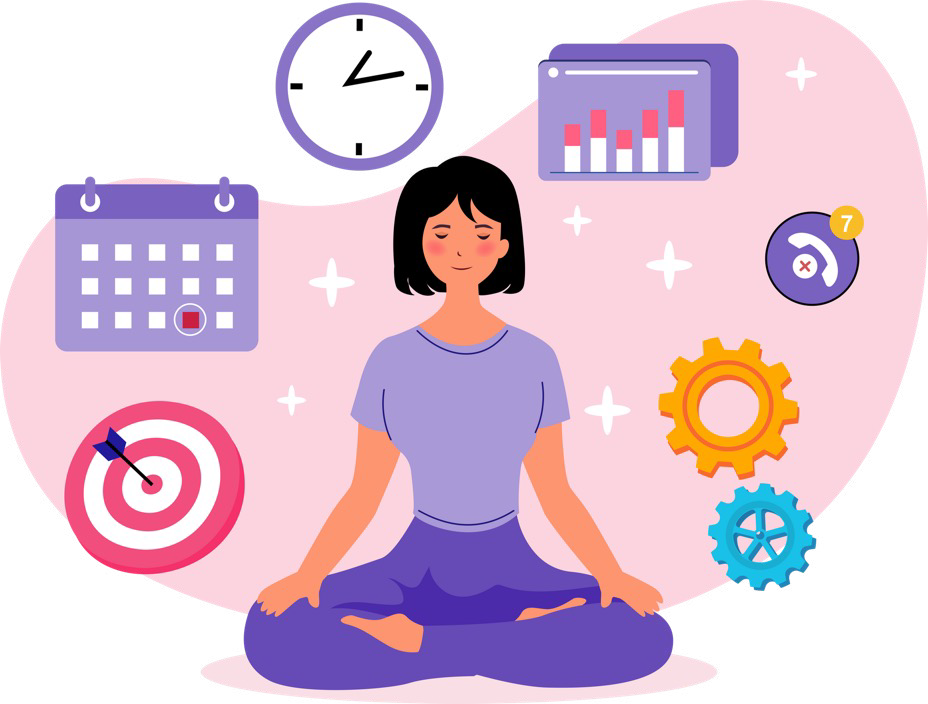 Emotional Wellbeing 2 | Activity 7, ‘Managing Stress’
Option	1	- Square		Breathing
2. Hold for 4 seconds...
Count for four seconds as you inhale a breath
Hold this breath for four seconds
Count for four seconds as you breath out
3. Slowly inhale for 4 seconds...
1. Slowly inhale for 4 seconds...
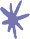 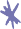 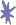 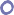 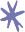 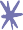 Hold your breath for four seconds before inhaling again
3. Hold for 4 seconds...
Students can complete a journalling exercise if they prefer. “If there is anything stuck on your mind, use this space to let it go” (SPHE Copy).
Emotional Wellbeing 2 | Activity 7, ‘Managing Stress’
Square	Breathing	(No	Voiceover)
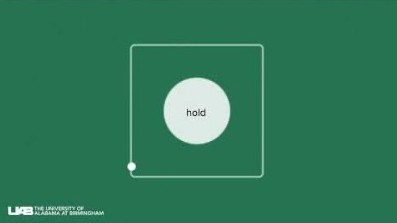 Students can complete a journalling exercise if they prefer. “If there is anything stuck on your mind, use this space to let it go” (SPHE Copy).
Emotional Wellbeing 2 | Activity 7, ‘Managing Stress’
Take-5	Breathing
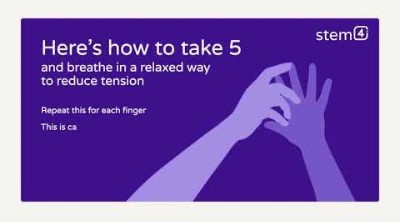 Students can complete a journalling exercise if they prefer. “If there is anything stuck on your mind, use this space to let it go” (SPHE Copy).
Emotional Wellbeing 2 | Activity 7, ‘Managing Stress’
Option	2	-
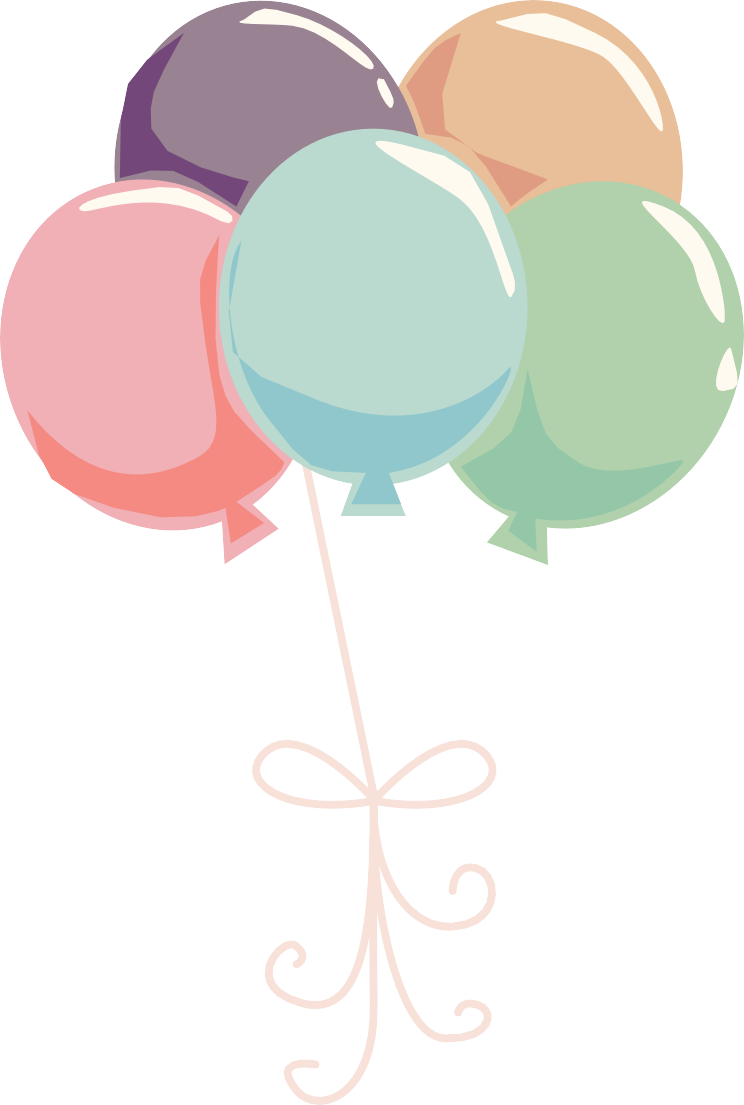 “If		there’s	anything stuck		on	your	mind today,	use		this	space to	let	it	go.”
Let	it	go
Write, Draw or Doodle in your SPHE copy or on the worksheet for a few minutes.
Emotional Wellbeing 2 | Activity 7, ‘Managing Stress’
Step 2: Understanding coping strategies
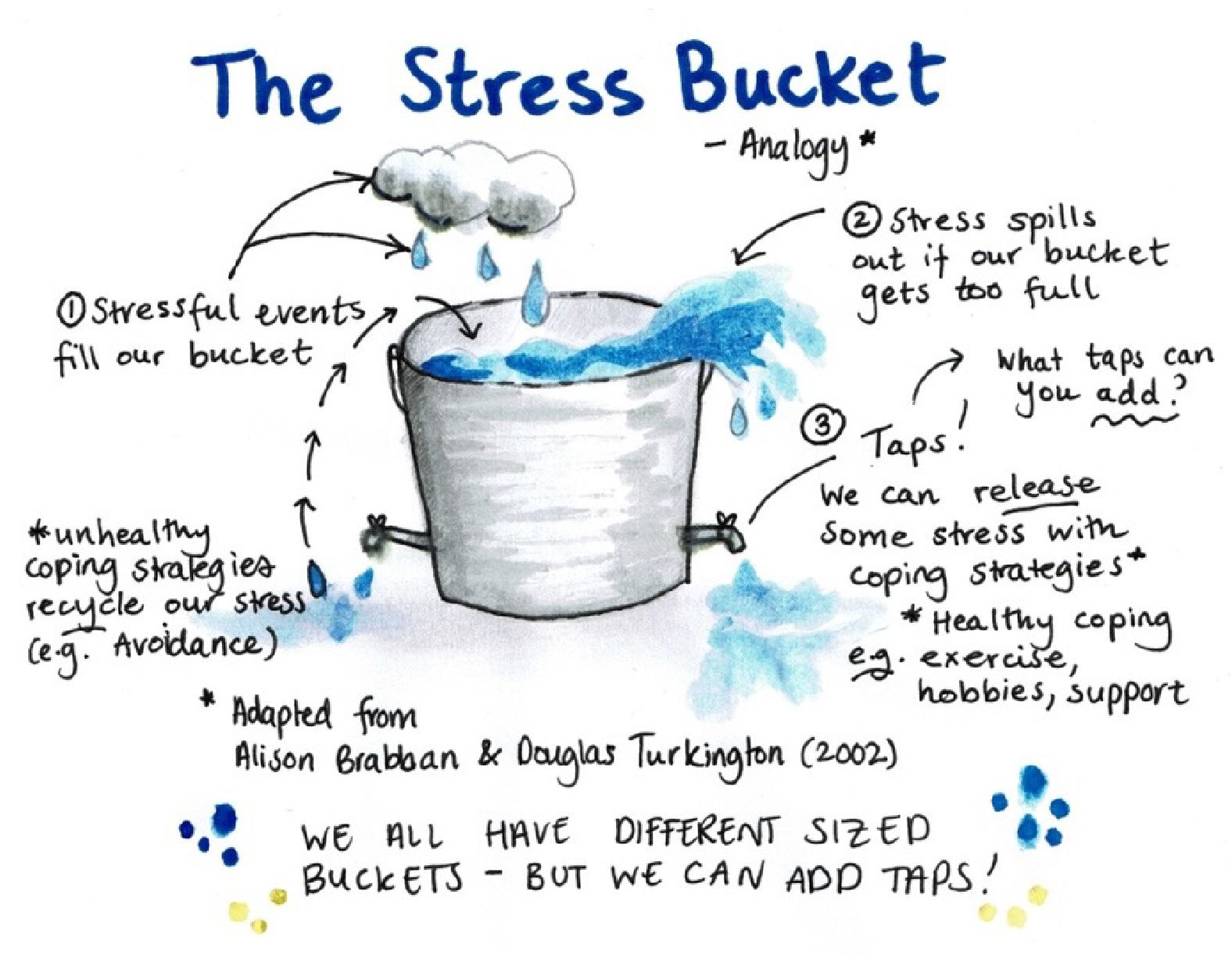 Emotional Wellbeing 2 | Activity 7, ‘Managing Stress’
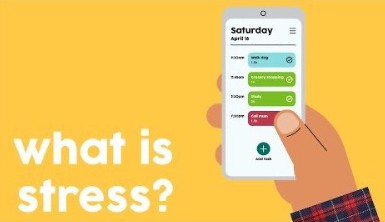 Headspace by Stride, ‘What is Stress?’
Emotional Wellbeing 2 | Activity 7, ‘Managing Stress’
What	taps		do	you	use to	reduce	your	stress?
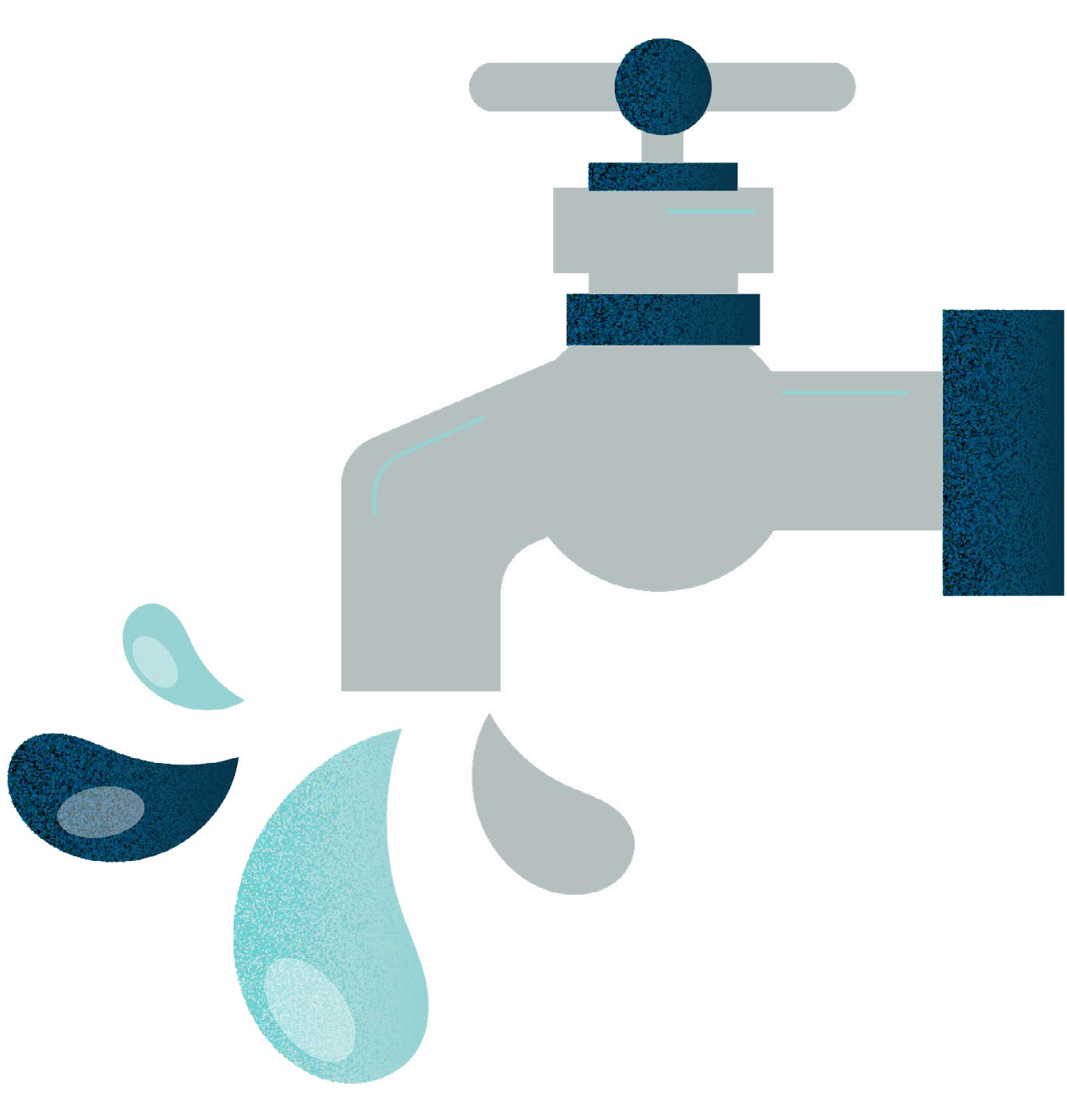 Emotional Wellbeing 2 | Activity 7, ‘Managing Stress’
Healthy	Coping Checklist
What are some of the Healthy Coping Strategies that you have used in the last month? Check these off on the checklist.

What are some of the Healthy Coping Strategies that you could use? Circle these or make a list in your Wellbeing Journal.
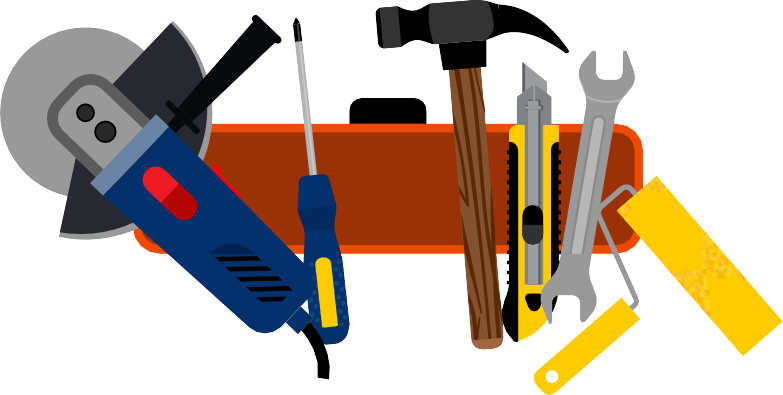 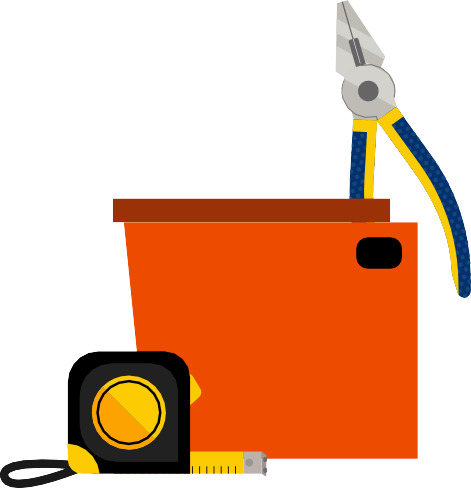 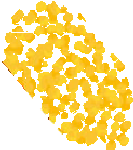 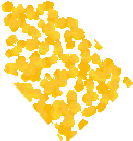 Emotional Wellbeing 2 | Activity 7, ‘Managing Stress’
Scenarios,
Example
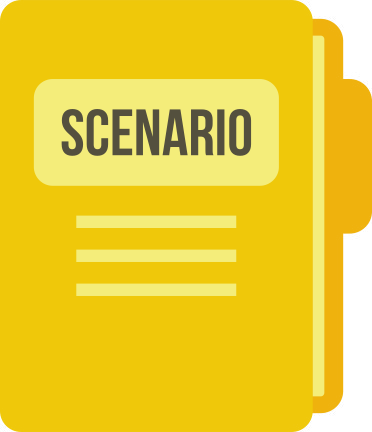 Ethan is anxious about an upcoming class presentation. He’s worried about speaking in front of his classmates and fears making mistakes or being judged.
Emotional Wellbeing 2 | Activity 7, ‘Managing Stress’
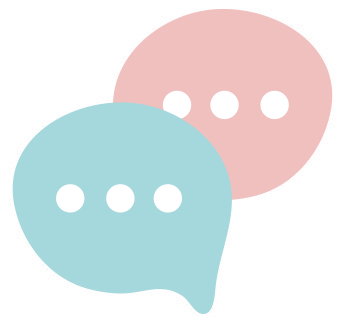 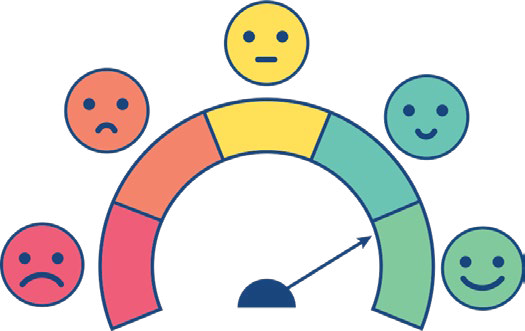 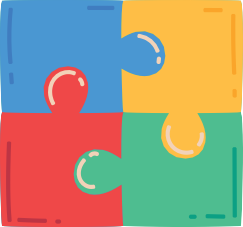 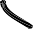 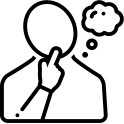 Emotional Wellbeing 2 | Activity 7, ‘Managing Stress’
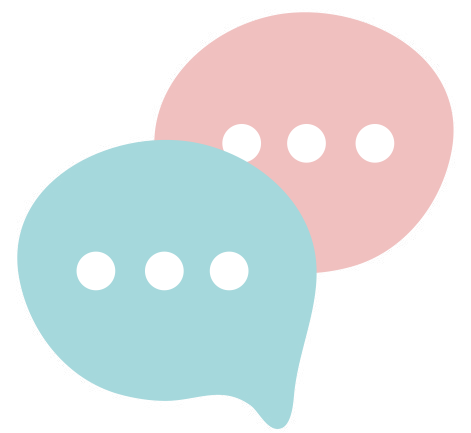 Social	Support
Ethan could…

Ask a classmate/friend/family member to practice with him.
Emotional Wellbeing 2 | Activity 7, ‘Managing Stress’
Managing Emotions
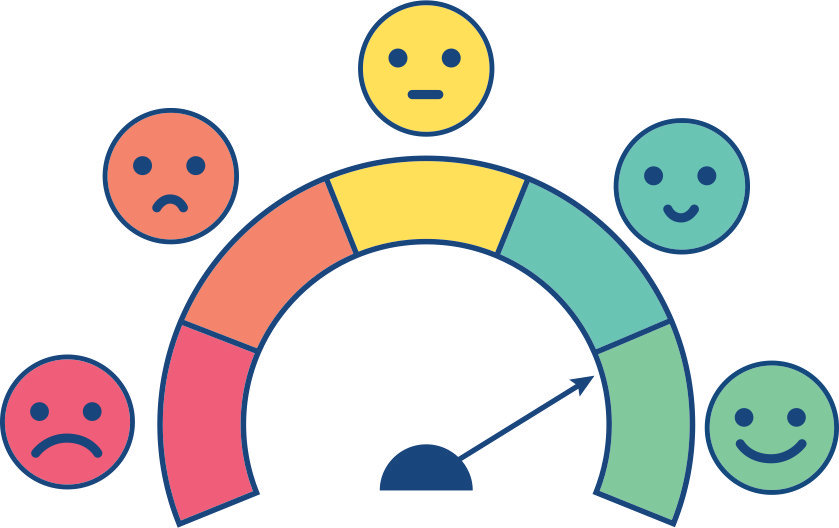 Ethan could…

Practice relaxation techniques like deep breathing or visualisation to calm his nerves to help ground himself.
Emotional Wellbeing 2 | Activity 7, ‘Managing Stress’
Reframe	Thoughts
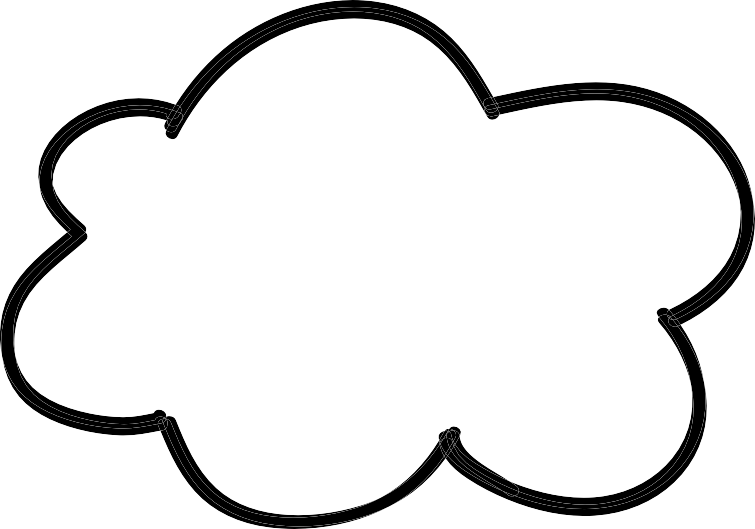 Ethan could…
Say/Think something nice and encouraging (practice positive self- talk), replacing unhelpful thoughts about the presentation with more realistic and constructive ones. For example, instead of thinking “I’ll definitely mess up,” he could say to himself, “I am prepared, and I’m ready to do my best.”
I can do this
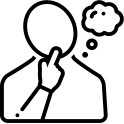 Emotional Wellbeing 2 | Activity 7, ‘Managing Stress’
Reframe	Thoughts
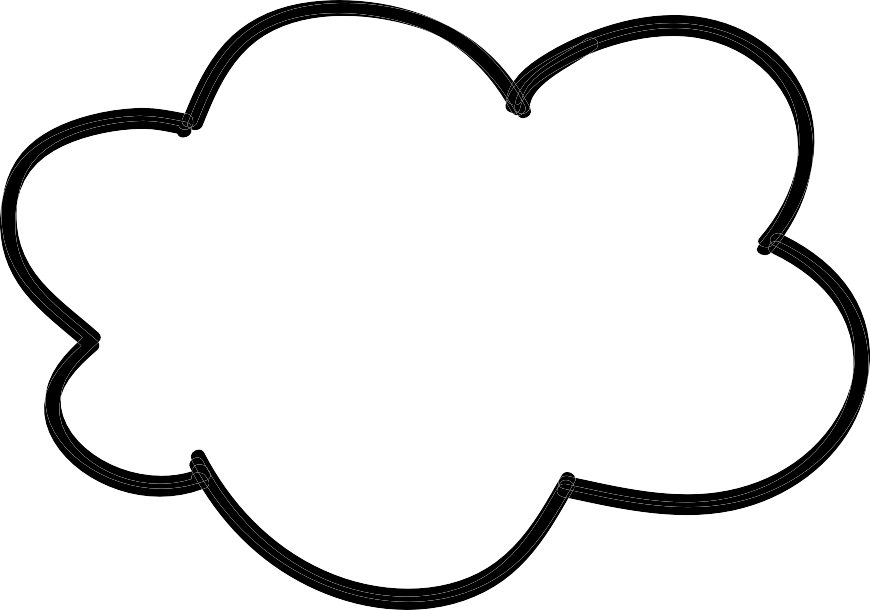 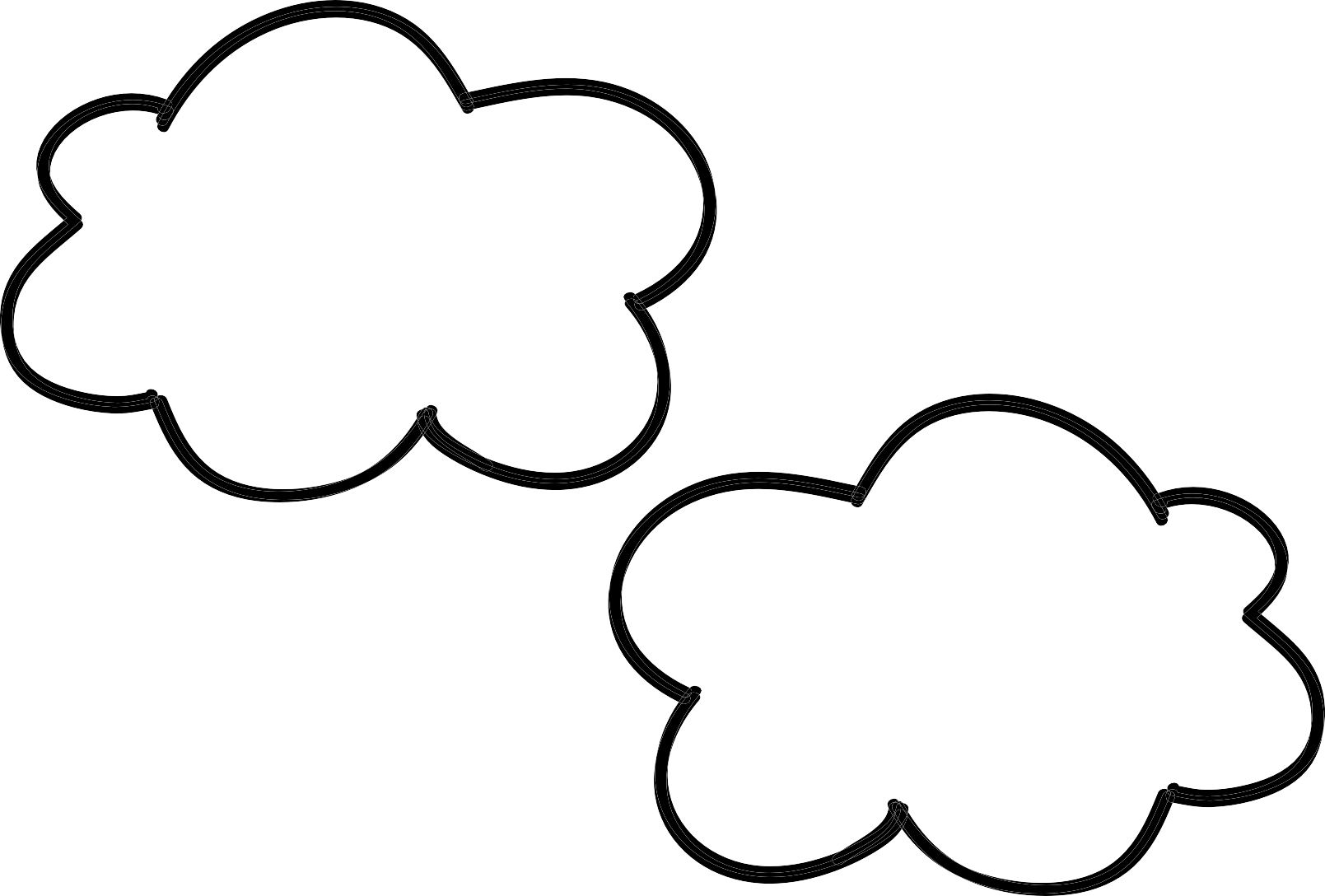 I am ready to try my best
I am prepared/ I can do this
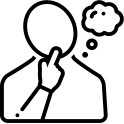 I am excited
Emotional Wellbeing 2 | Activity 7, ‘Managing Stress’
Do	Something Practical
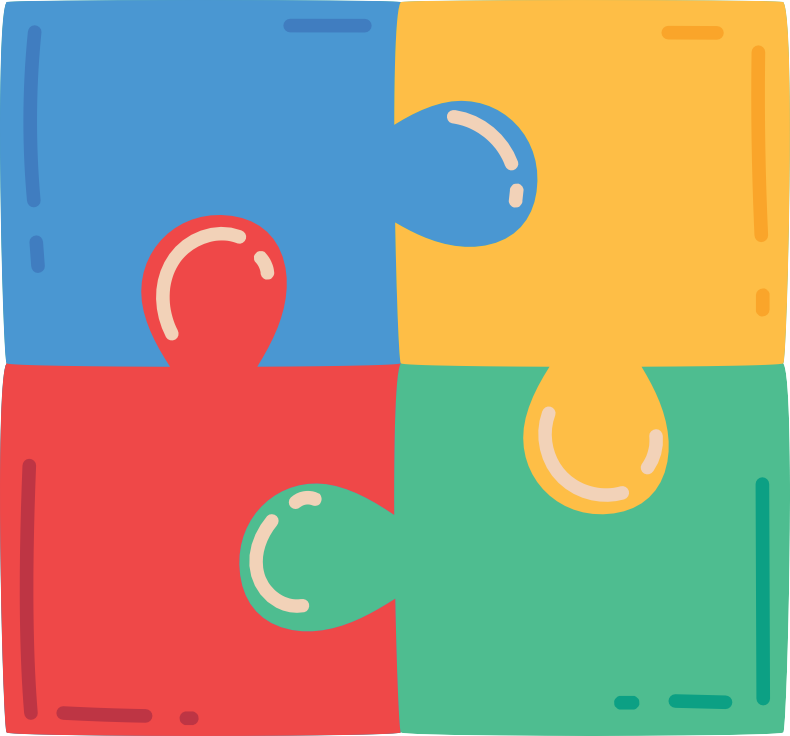 Ethan could…

Ethan could create flashcards with key points from his presentation to refer to if he forgets what to say.
Emotional Wellbeing 2 | Activity 7, ‘Managing Stress’
Your Turn!
Emotional Wellbeing 2 | Activity 7, ‘Managing Stress’
Scenarios
John feels stressed out because he’s caught in the middle of an argument 	between two friends. He worries about losing his friends or making the 	situation worse by taking sides.
Elena has an important assessment due in two weeks, but she finds herself 	constantly delaying starting on it. She spends hours scrolling through TikTok 	and chatting with friends. She begins to panic about not having enough time to 	prepare.
Ró feels anxious in social situations. Ró is meeting a new friend after school, 	and she is worried about saying or doing something embarrassing.
Ahmed has a big test coming up, and he’s feeling anxious about it. He’s 	worried about forgetting what he’s studied or not doing well, even though he’s 	prepared.
Maya has a big sports game coming up, and she’s feeling anxious about 	performing well. She worries about letting her team down and not meeting 	expectations.
Emotional Wellbeing 2 | Activity 7, ‘Managing Stress’
A.	What could the person in the scenario do to cope with the situation to seek social support?
B.	What could the person in the scenario do to cope with the situation to manage their emotions?

C.	What could the person in the scenario do to cope with the situation to reframe their thoughts?

D.	What is something practical the person in the scenario could do?
Emotional Wellbeing 2 | Activity 7, ‘Managing Stress’
Practice	Being	Present
Look around your space you are in for a moment.
What colours are around you?
What is one thing that you find interesting about the space around you?
What is one small thing that you can do right at this moment to make you feel 1% better?
Taking a drink of water, stretching, standing, moving around?
Students can complete a journalling exercise if they prefer. “If there is anything stuck on your mind, use this space to let it go” (SPHE Copy).